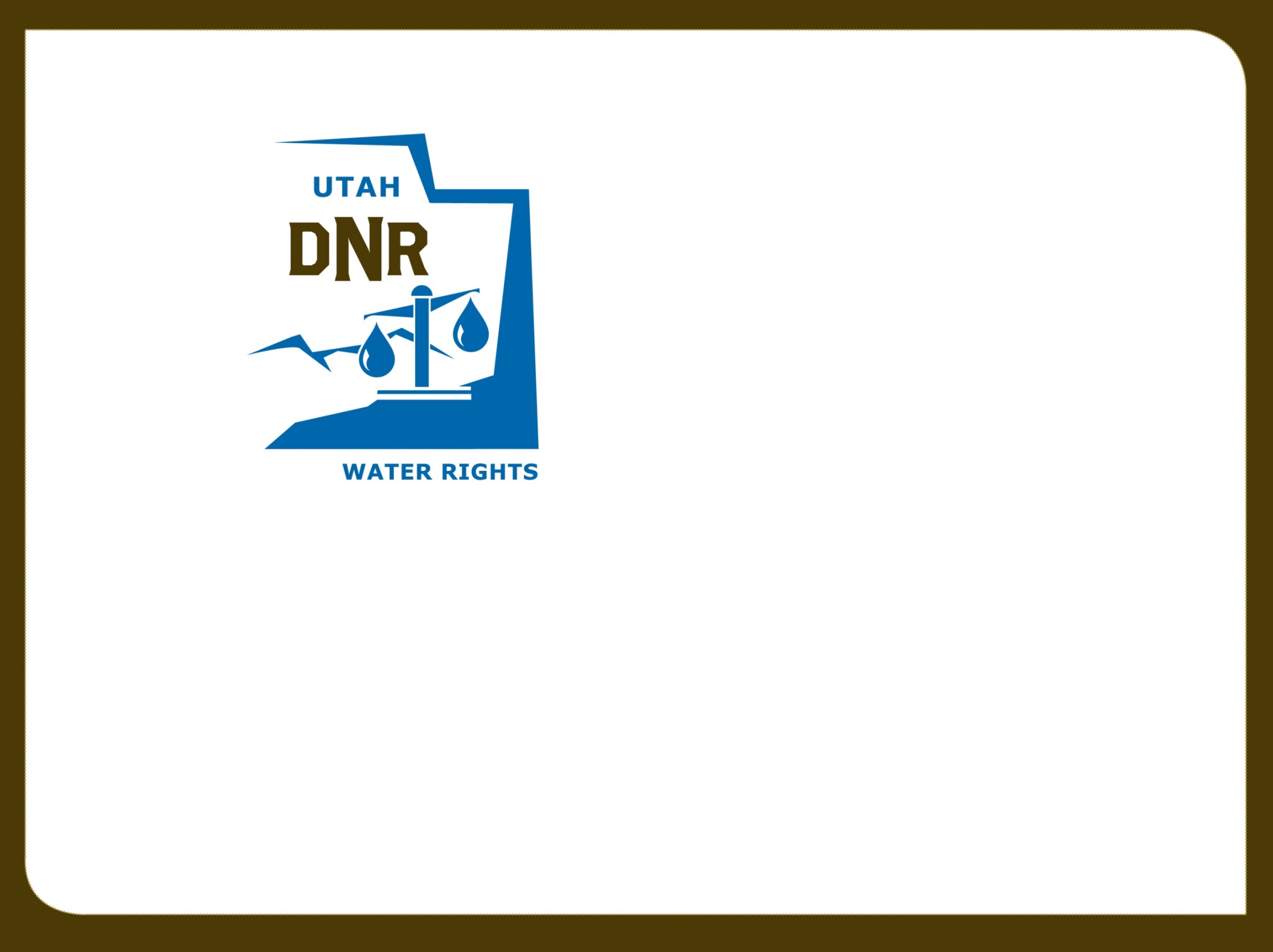 Utah Division of Water Rights
Water Use Program
Water Users Workshop – February 2018

James Greer, P.E.
Assistant State Engineer – Technical Services
June 21, 2004
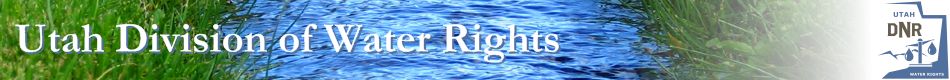 What is the Water Use Program?
Water 
Systems
USGS
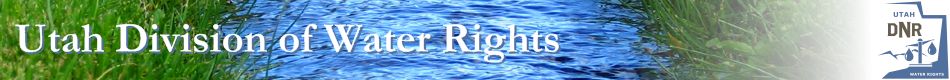 Water Use Data is Used for:
USGS studies
Water Resources Planning Programs and Efforts
Water Rights Water management policy development
State financial assistance programs
Assessment of water supply and water use.
Water Rights Proof processing
Systems to evaluate the efficiency of their own systems
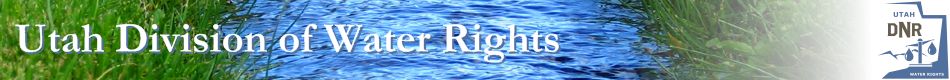 73-5-8  Reports by users to engineer.Every person using water from any river system or water source, when requested by the state engineer, shall within 30 days after such request report.
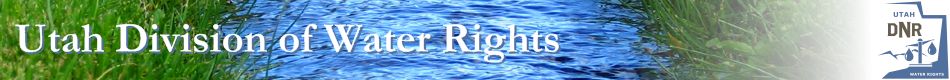 Rule R655-17. Water Use Data Reporting and Verification.
4.3 If A Public Water Supplier Does Not Return The Water Use Data Form Or Knowingly Reports Inaccurate Data The System Will Be Reported To The Division Of Drinking Water

5.2 To facilitate the collection of water use data, the state engineer may require a water user install telemetry equipment on any measurement required under 73-5-4 in circumstances where conflicts among water users has been demonstrated.
Program Timeline
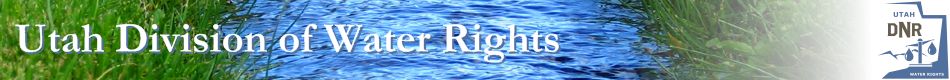 How is the water use data collected?
Annual Survey		Paper / Electronic
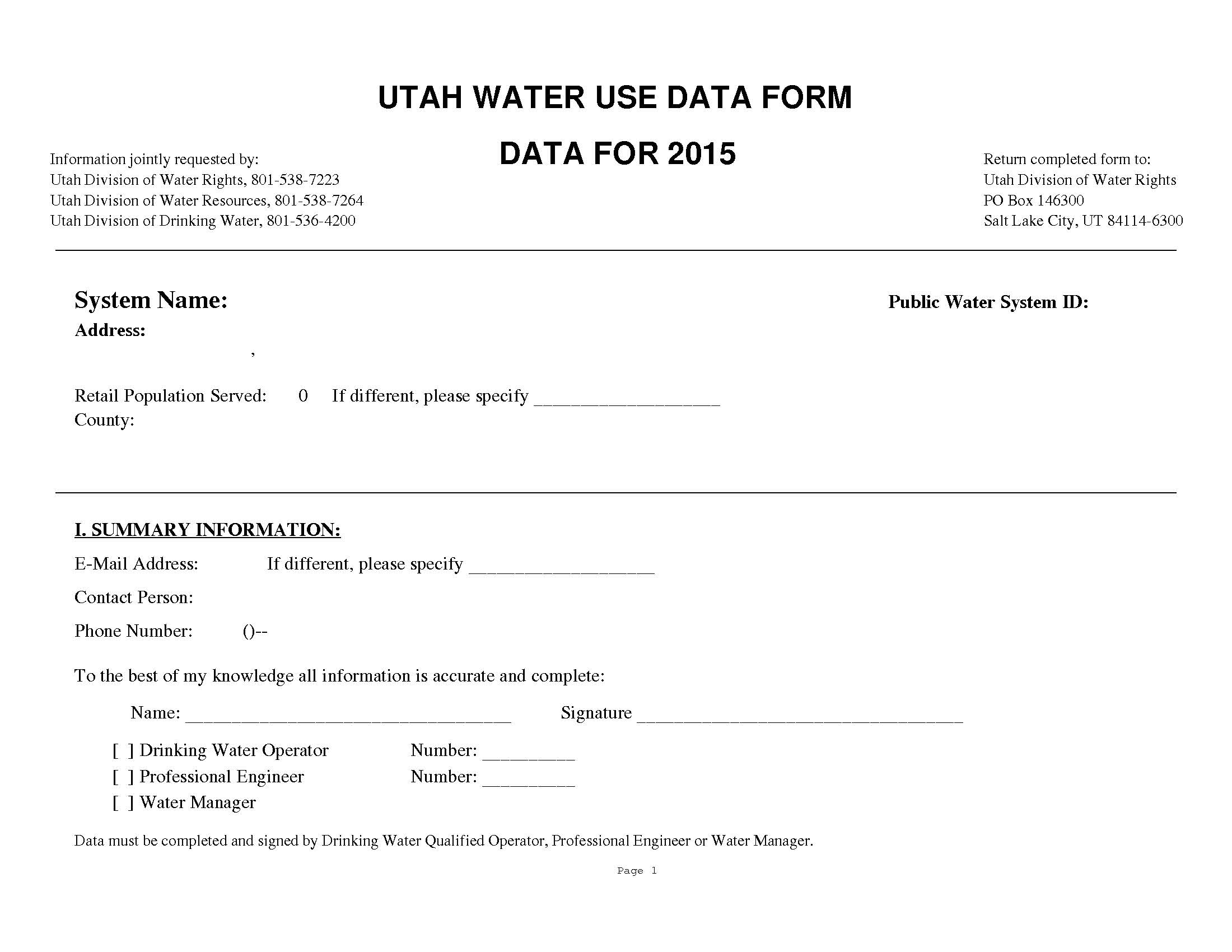 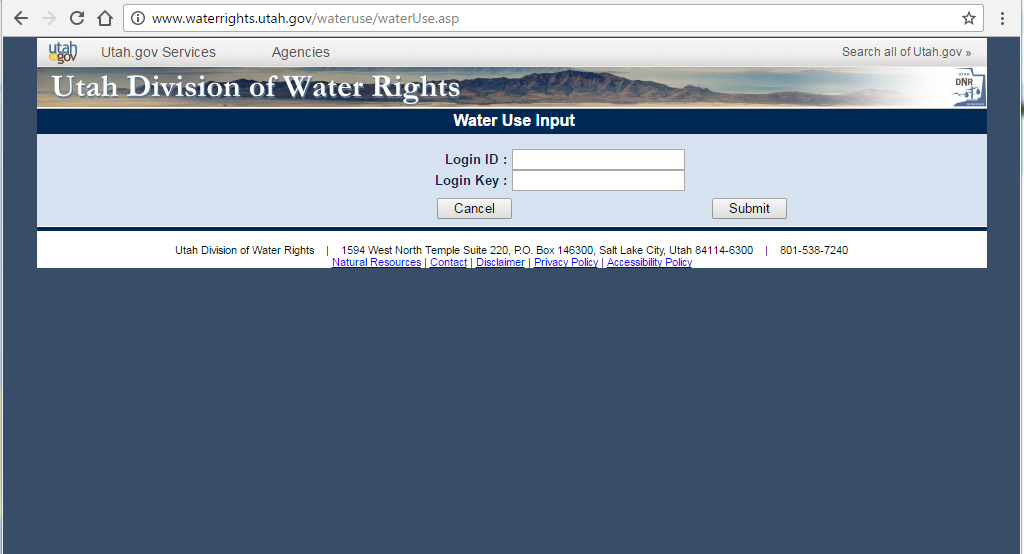 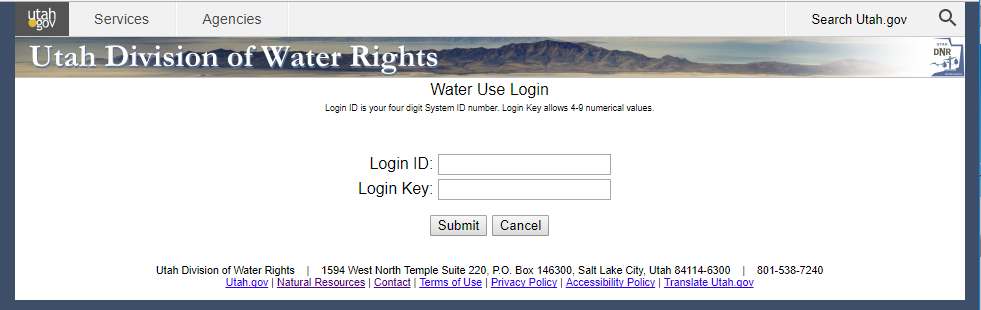 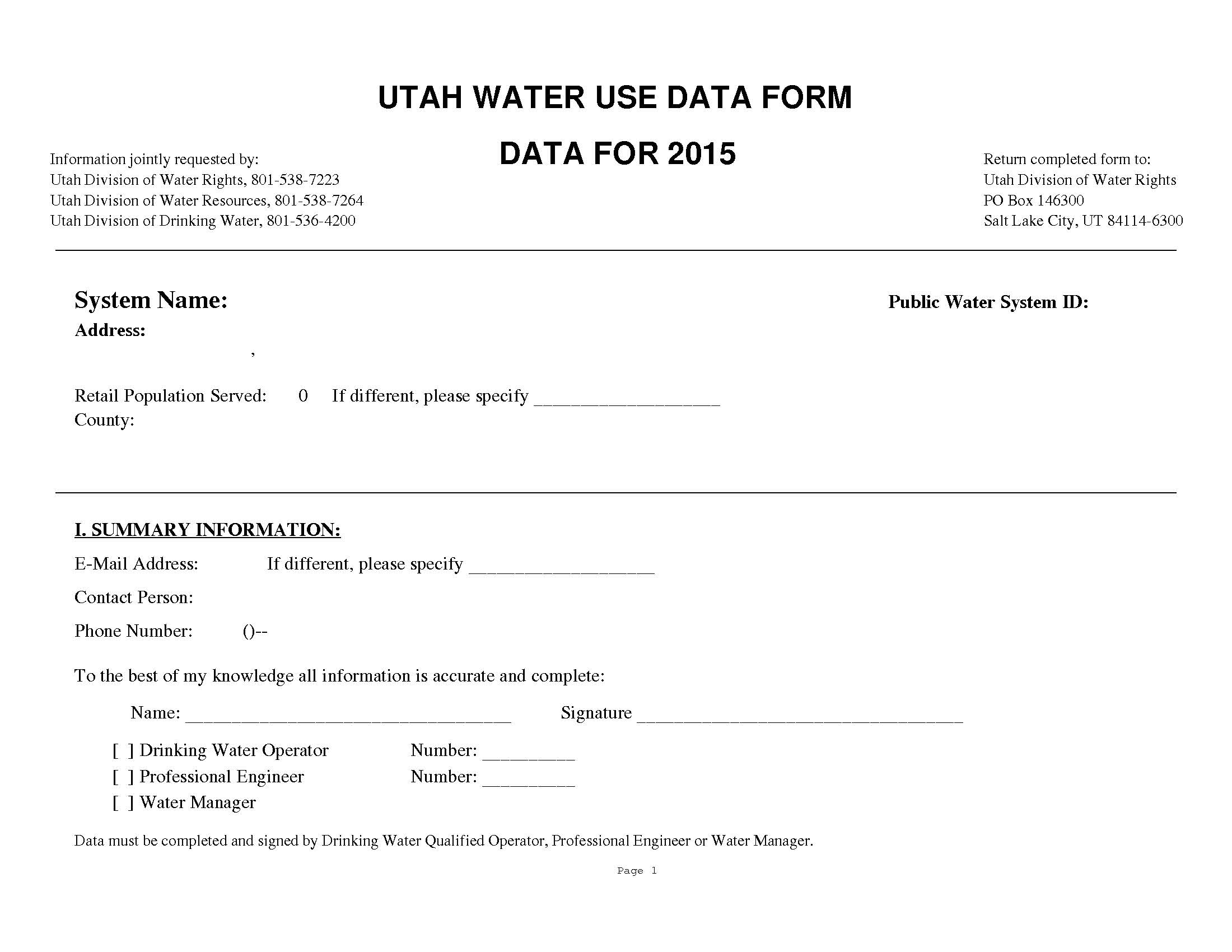 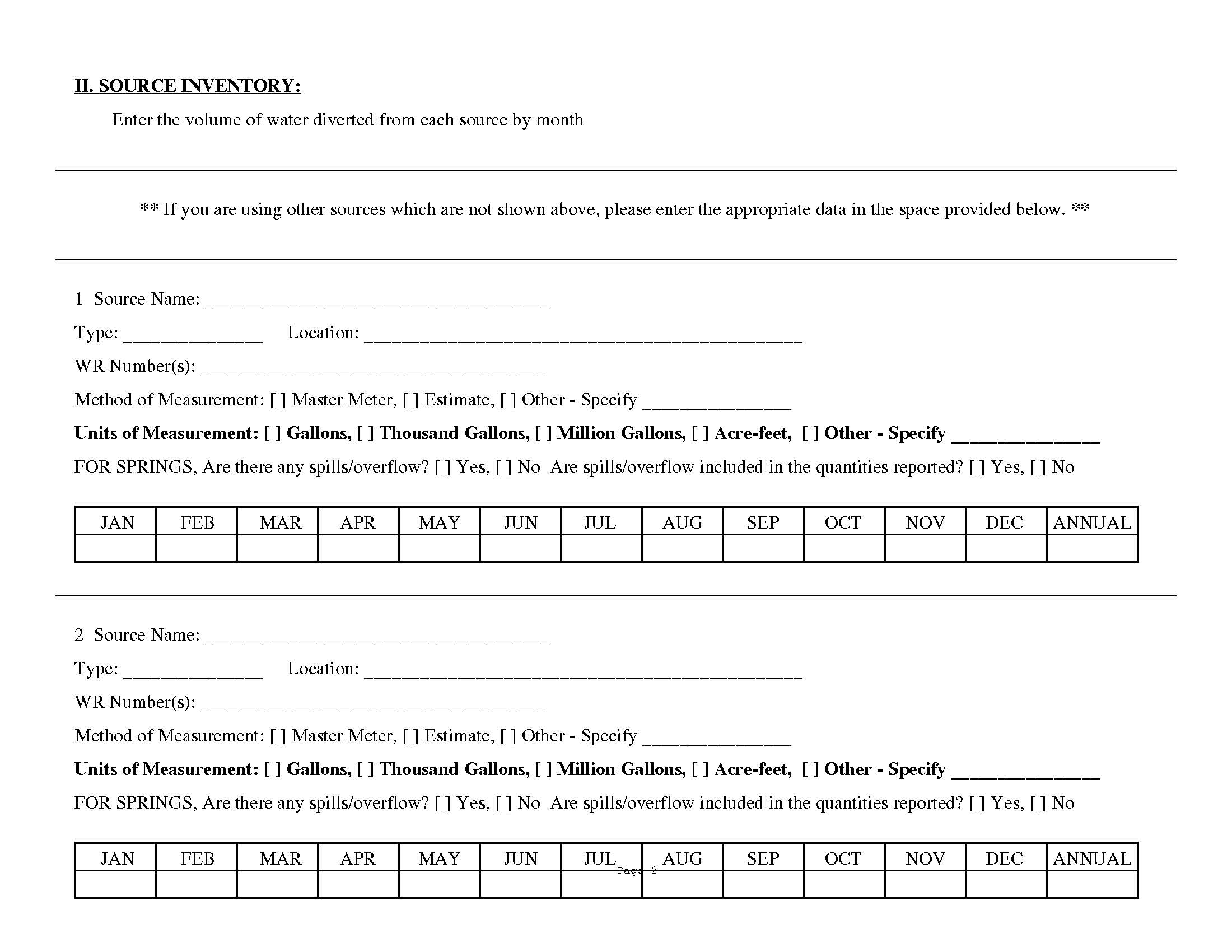 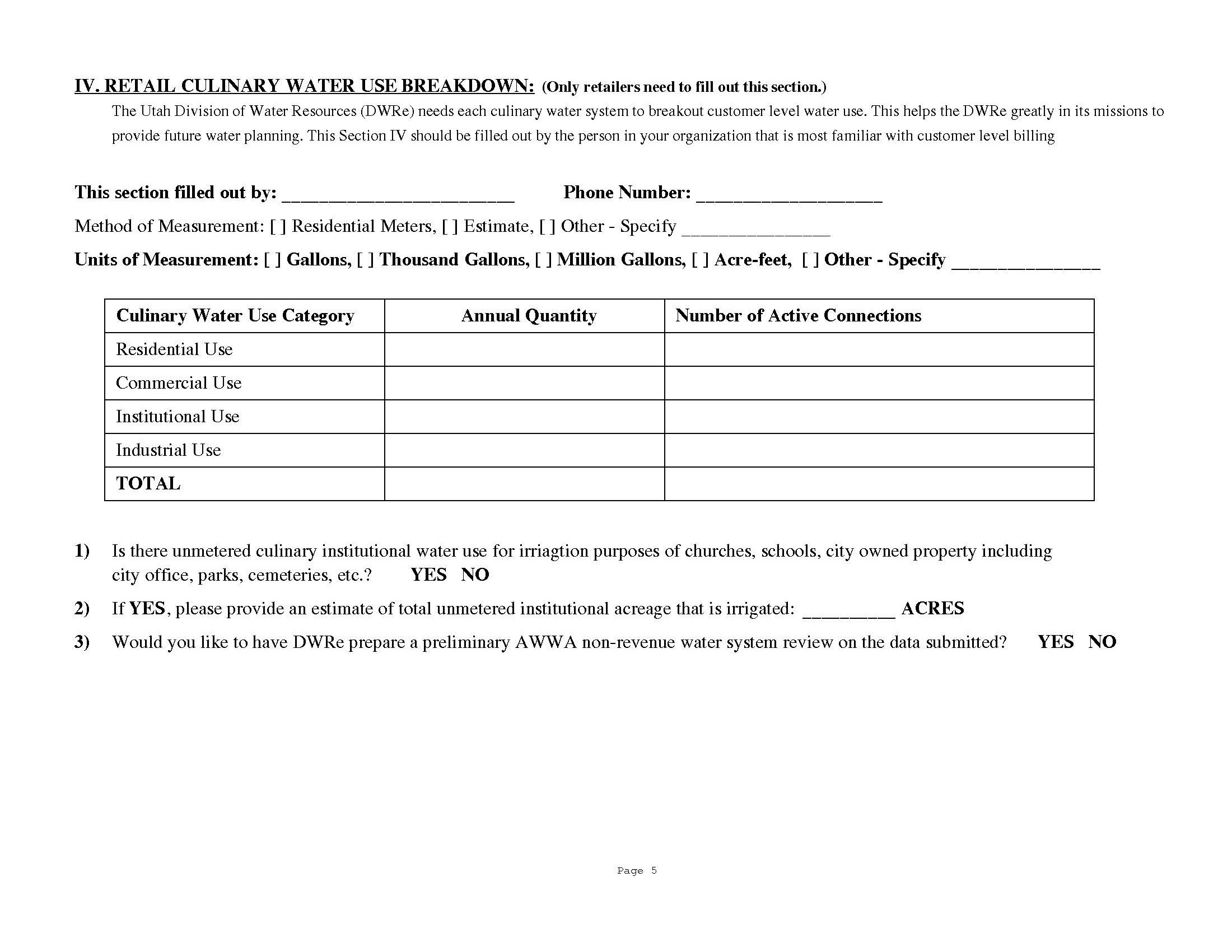 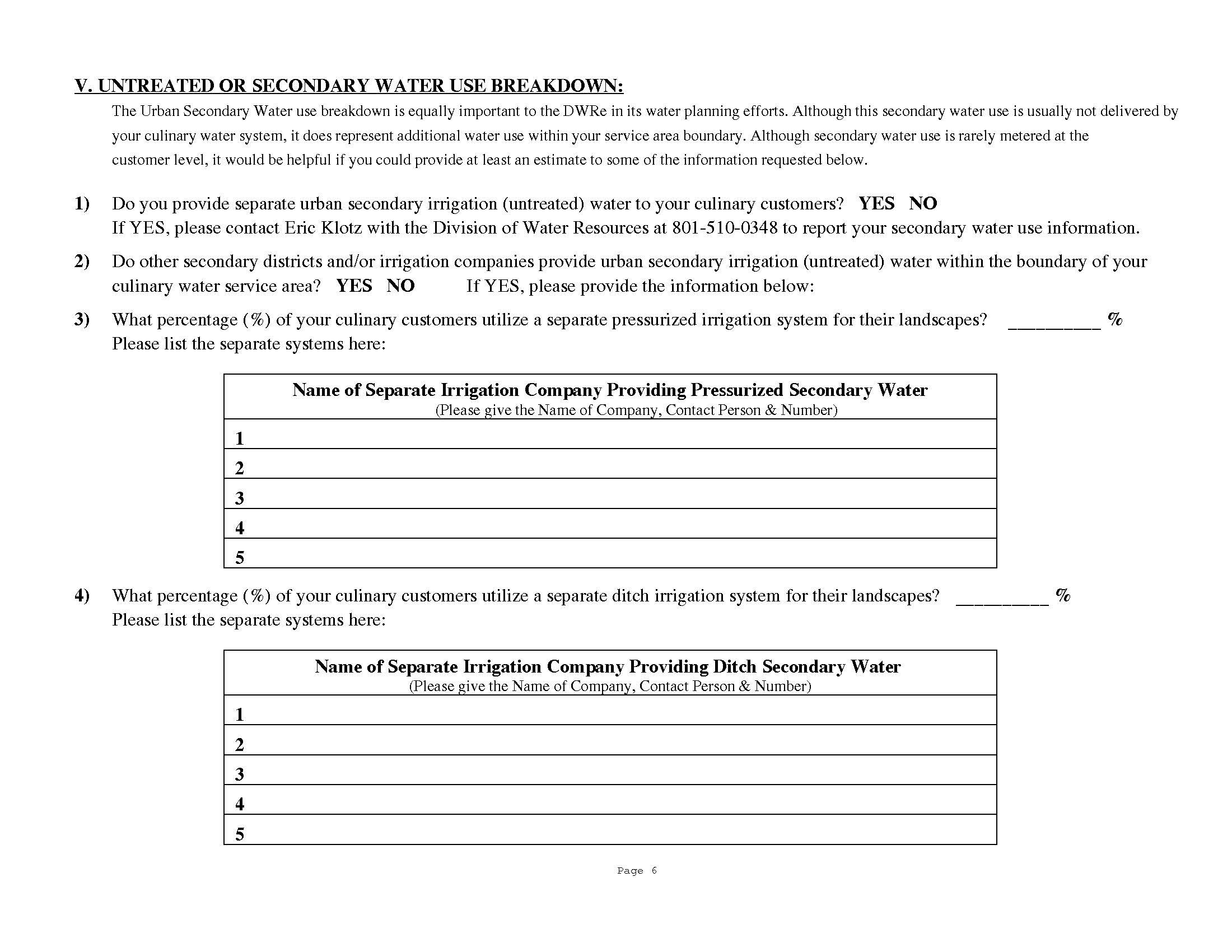 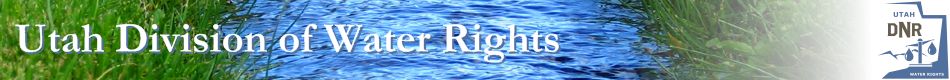 H.B. 305 – 2016 Legislative Session
Water Rights and Resources Amendments

Deals With The Accuracy Of Water Use Data
Requires Certified Operator Or Professional Engineer To Verify Accuracy Of Submitted Water Data
Required To Draft Administrative Rule
Provided New Funding
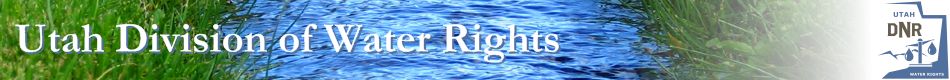 New Online Reporting System
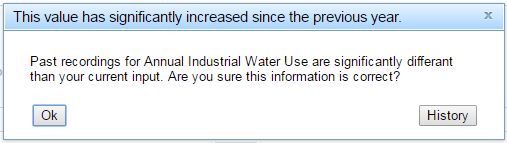 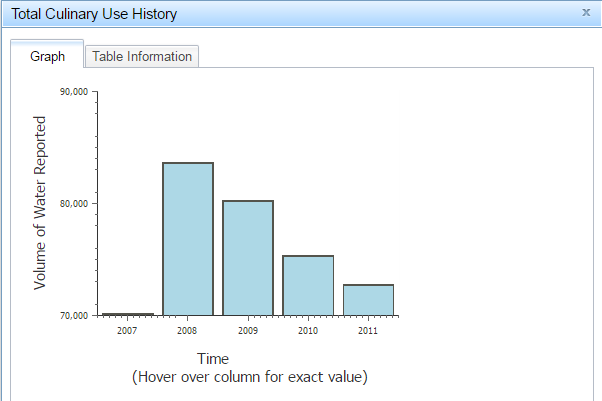 Demo
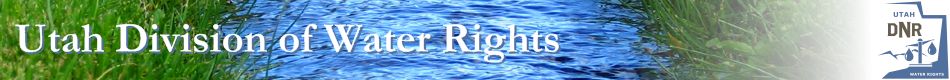 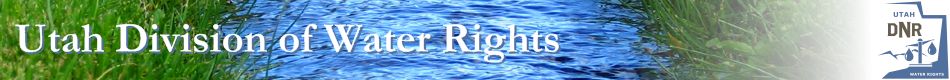 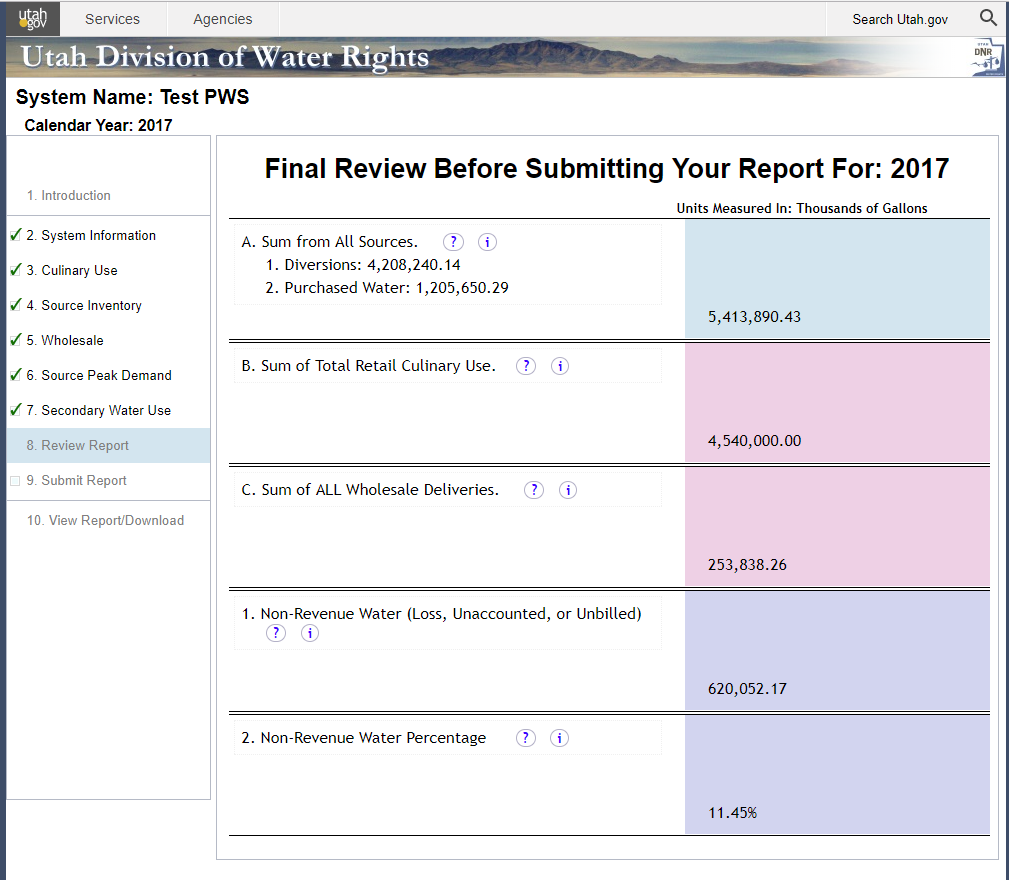 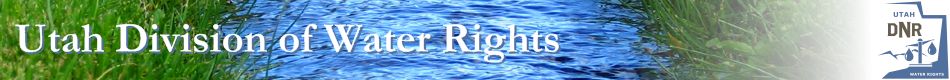 Non Revenue water
Overflows
Fire Flow
Losses
Unmetered Use
Recording Errors
Peak Demand 
Estimates
DDW
Secondary systems 
Separate Form
Increasing
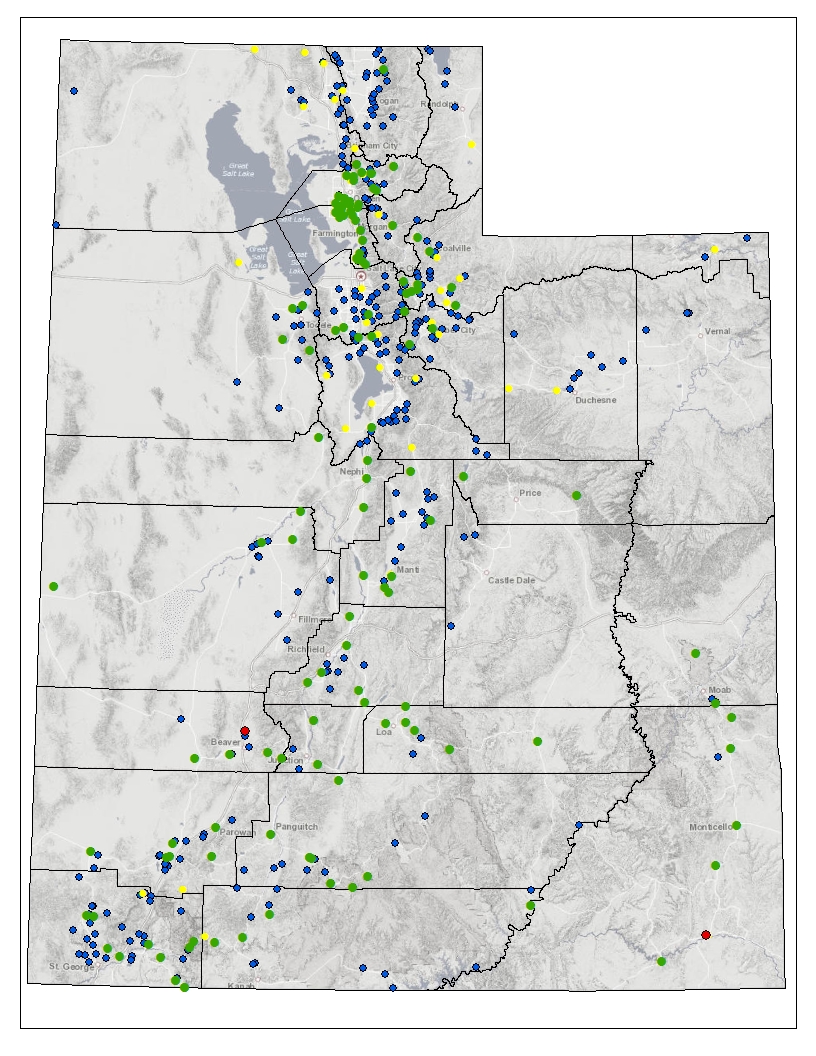 Public Water Suppliers 
Water Use Data
Systems Visited 

Systems Reported

Systems Not Reported

Systems Unwilling to Report
[Speaker Notes: Interior page
Headline and body copy left justified
This background should be used for all interior pages]
[Speaker Notes: Interior page
Headline and body copy left justified
This background should be used for all interior pages]
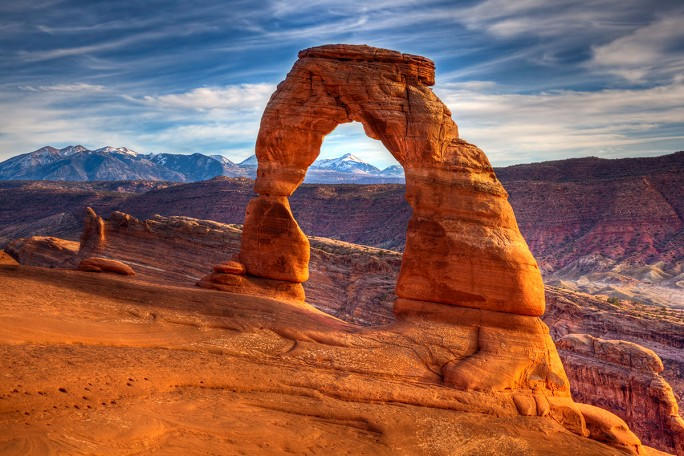 Questions
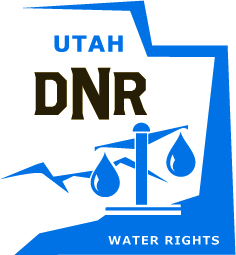 James Greer, P.E.
Assistant State Engineer
Utah Division of Water Rights
jamesgreer@utah.gov